LC BIBFRAME Updates: Pilot2 (and Non-Roman Scripts)
CEAL Committee on Technical Processing 
March 22, 2018

Paul Frank, Library of Congress
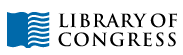 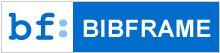 PCC
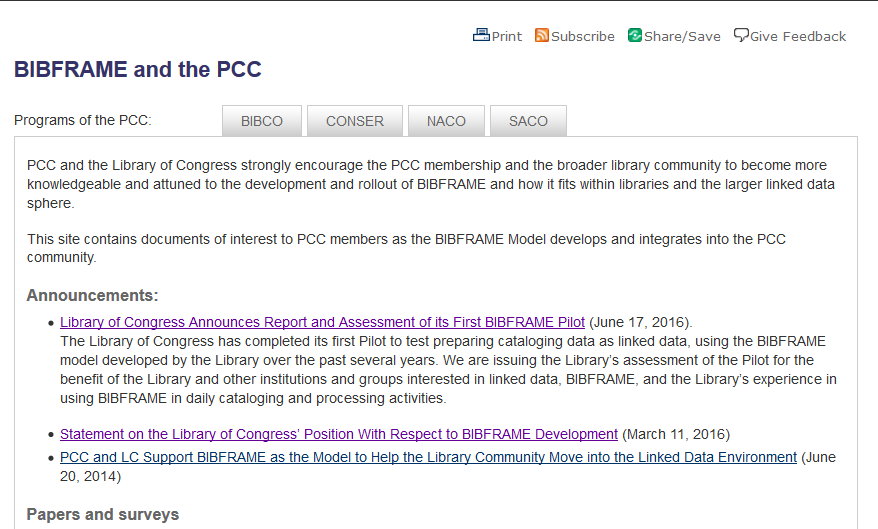 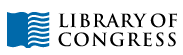 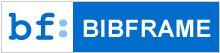 [Speaker Notes: https://www.loc.gov/aba/pcc/bibframe/bibframe-and-pcc.html]
PCC Strategic Plan 2018-2021
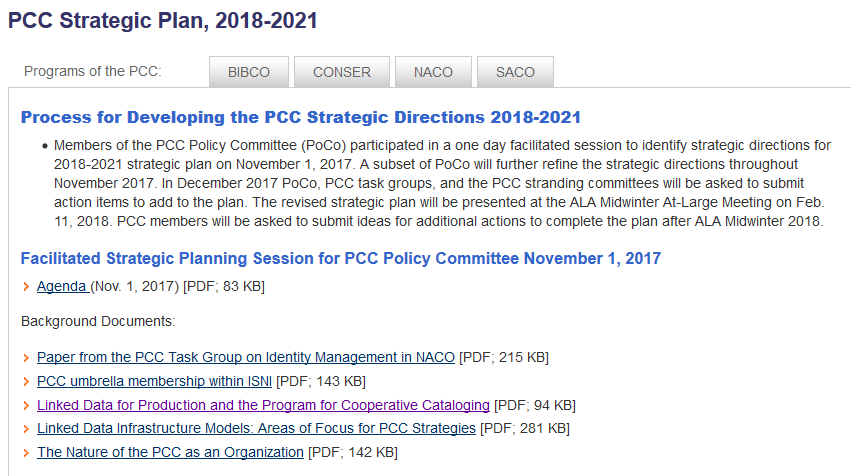 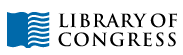 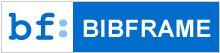 [Speaker Notes: https://www.loc.gov/aba/pcc/about/strat-plan-2018.html]
LD4P
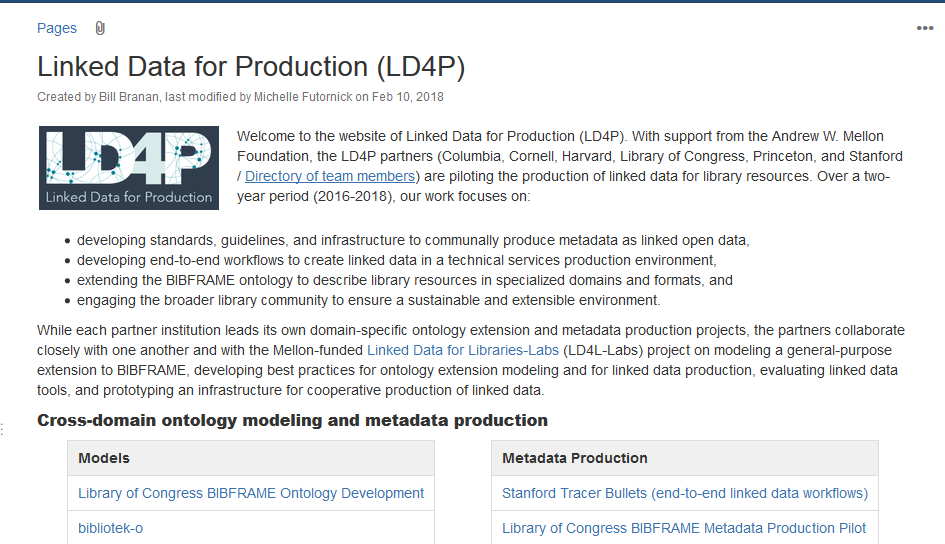 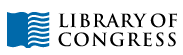 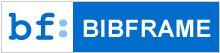 [Speaker Notes: https://wiki.duraspace.org/pages/viewpage.action?pageId=74515029]
LD4P
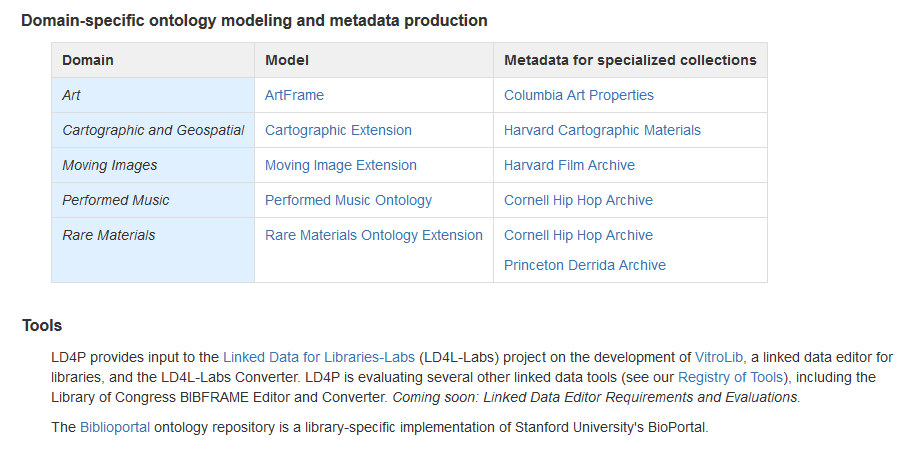 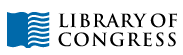 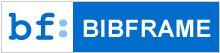 [Speaker Notes: https://wiki.duraspace.org/pages/viewpage.action?pageId=74515029]
SHARE-VDE
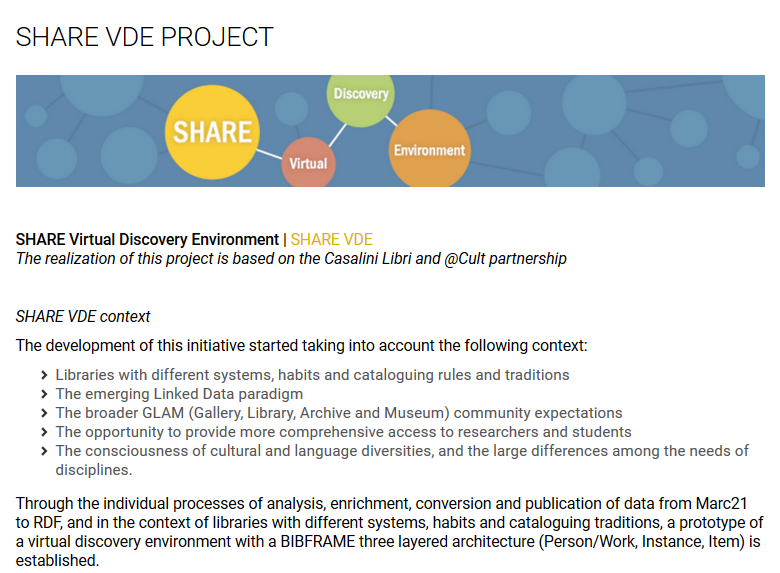 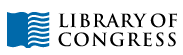 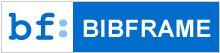 [Speaker Notes: http://www.atcult.it/en/share-lod/share-vde/]
SHARE-VDE – Discovery Layer!
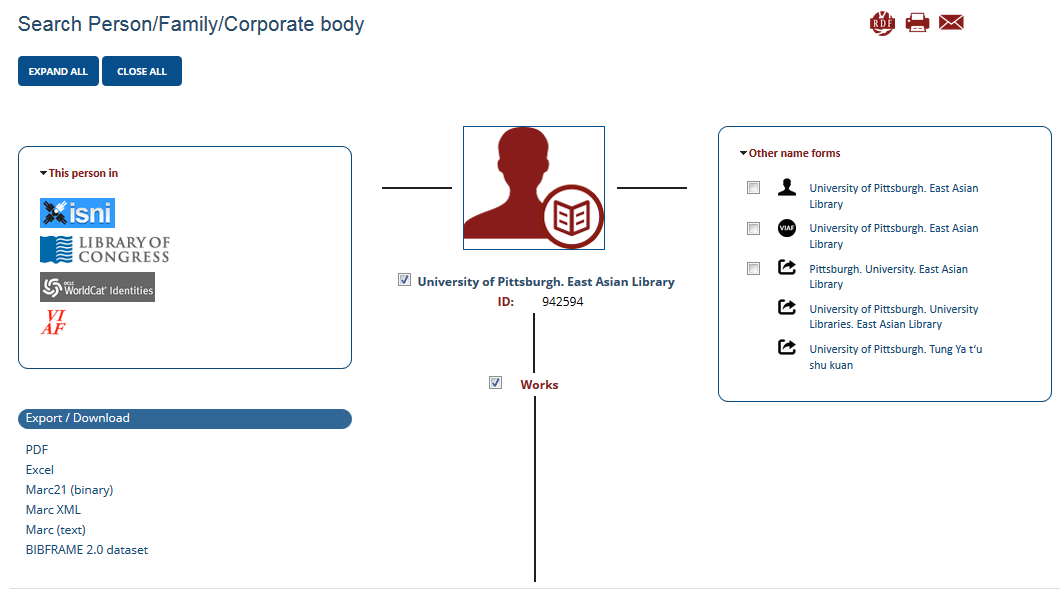 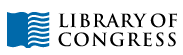 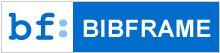 [Speaker Notes: http://share-vde.org/sharevde/clusters?l=en]
Other Projects -- CEDAR
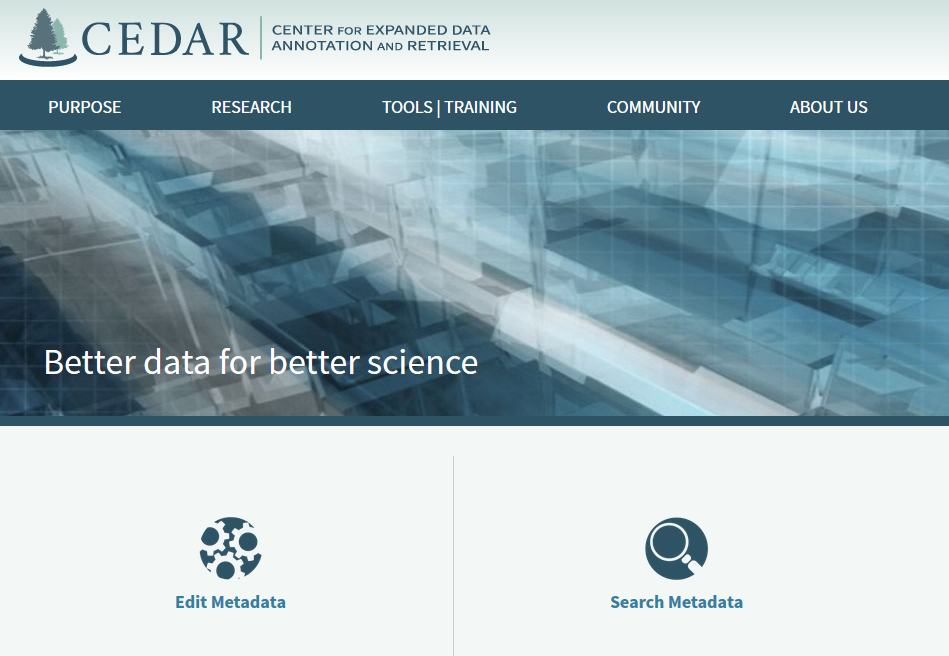 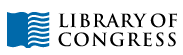 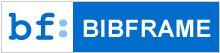 [Speaker Notes: https://metadatacenter.org/purpose/mission]
Other Projects – bibliotek-o
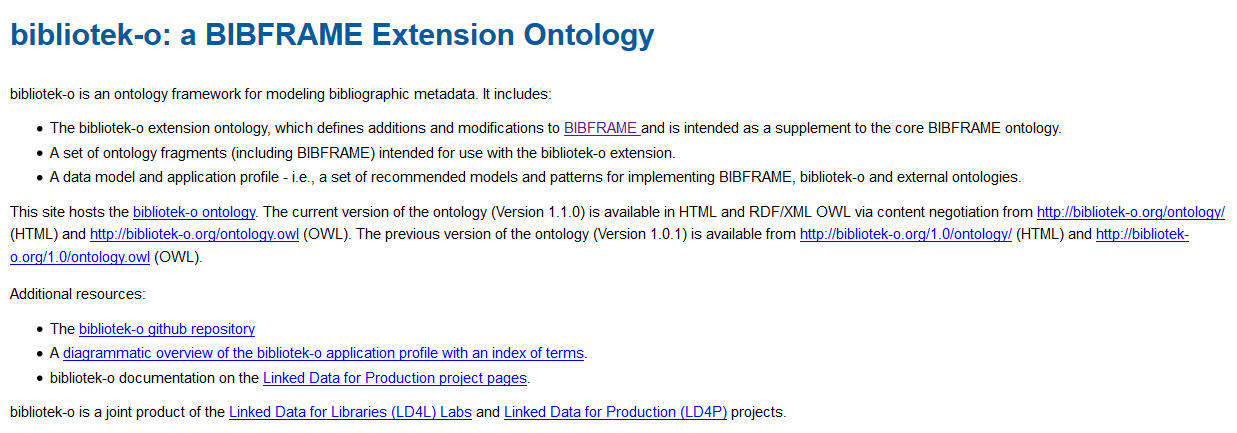 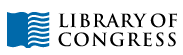 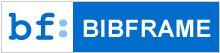 LC BIBFRAME
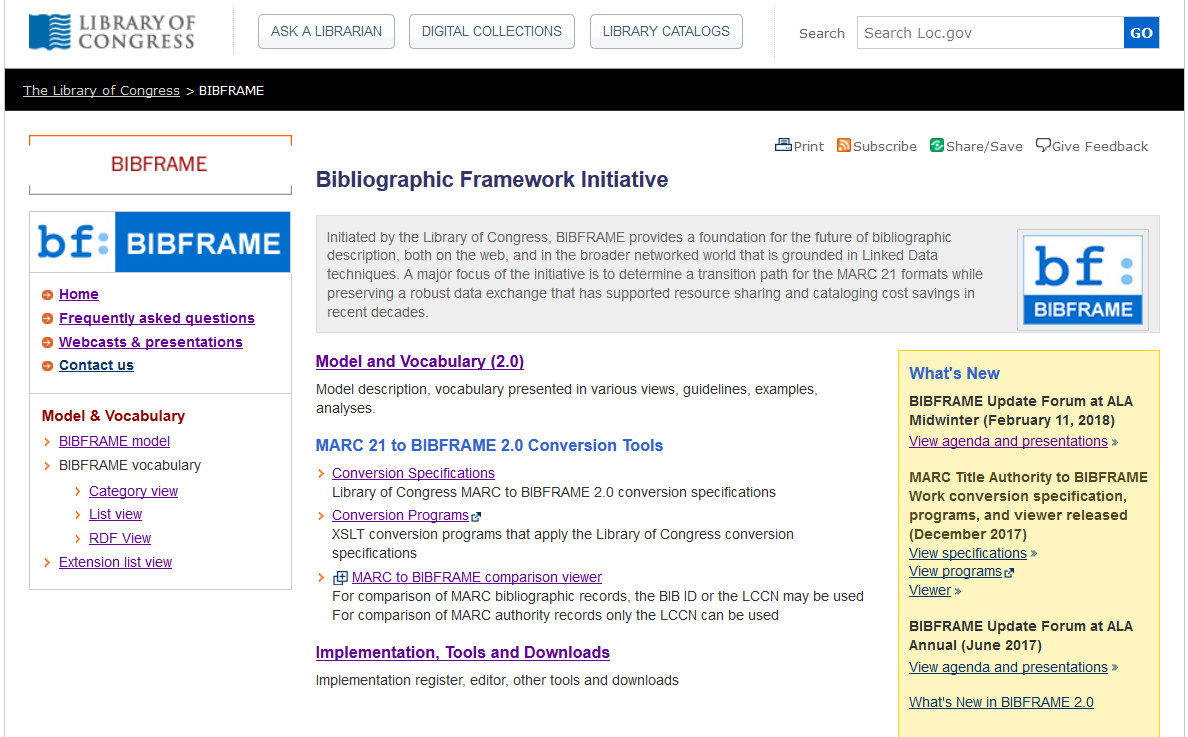 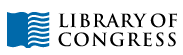 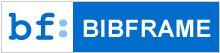 [Speaker Notes: http://www.loc.gov/bibframe/]
Thank you
Paul Frank
Cooperative and Instructional Programs Division 
Library of Congress
pfrank@loc.gov
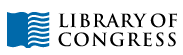 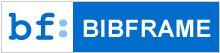